Photoshop Lesson 1 Practice Questions
Shayla Lantz
1.)
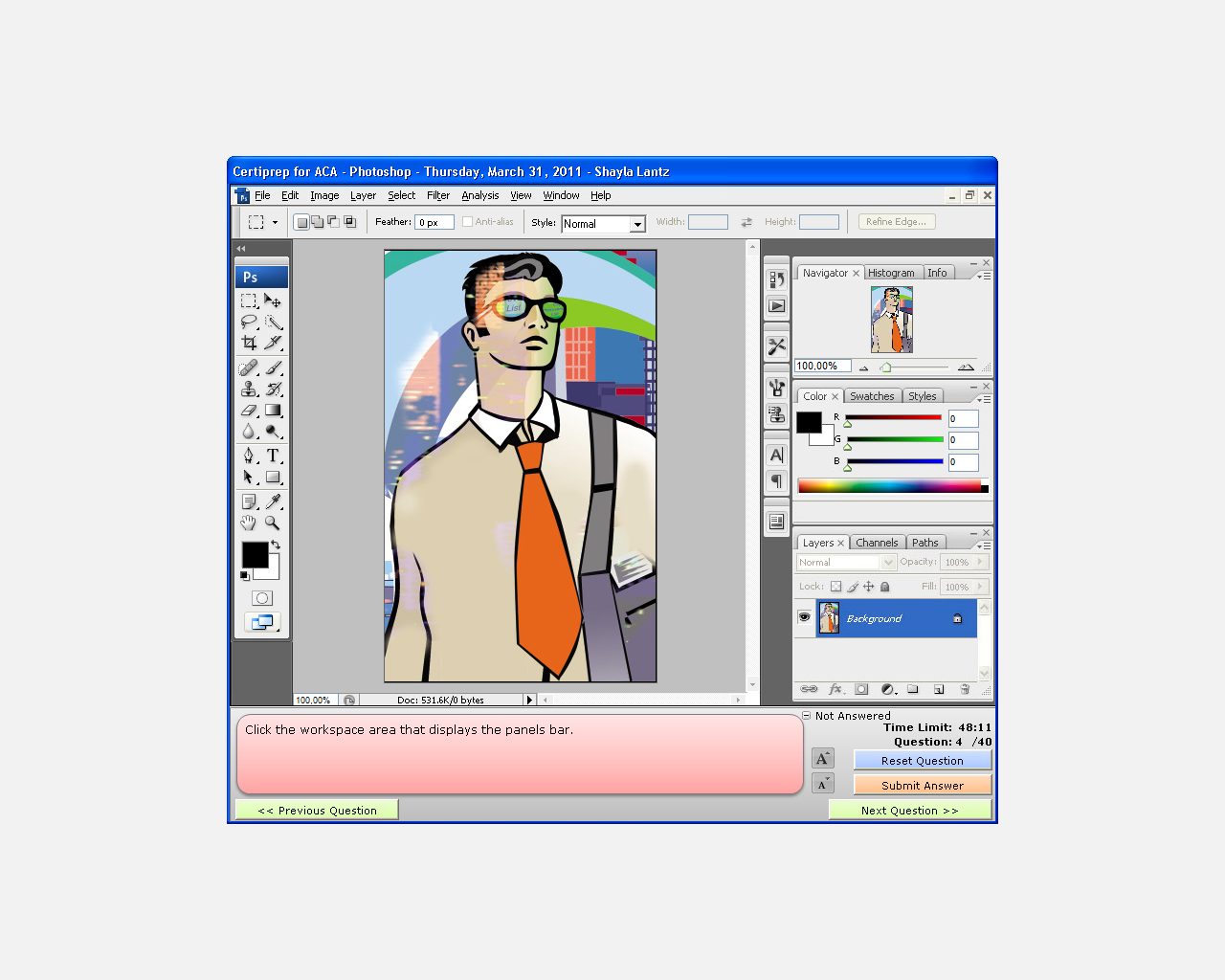 2.)
3.)
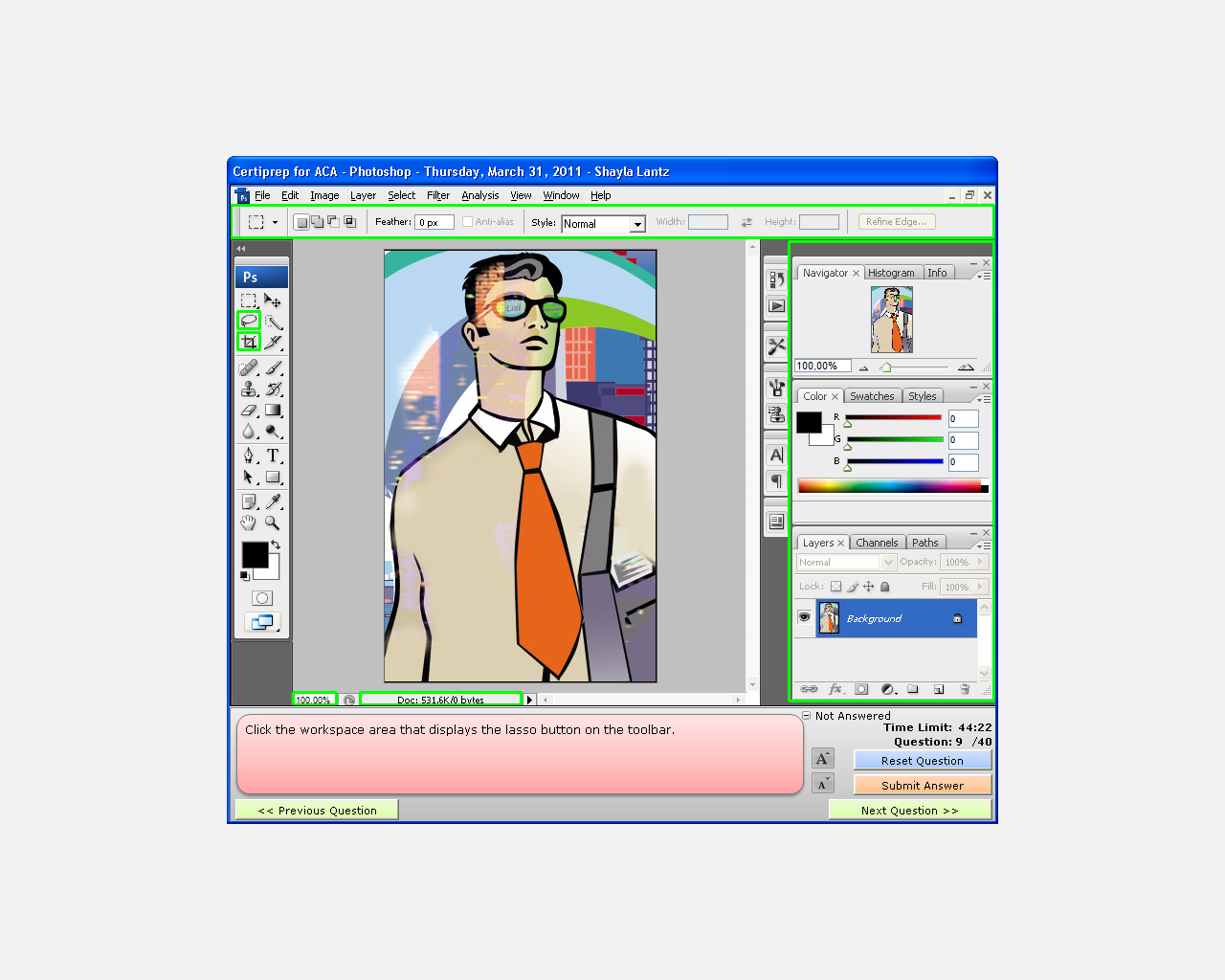 4.)
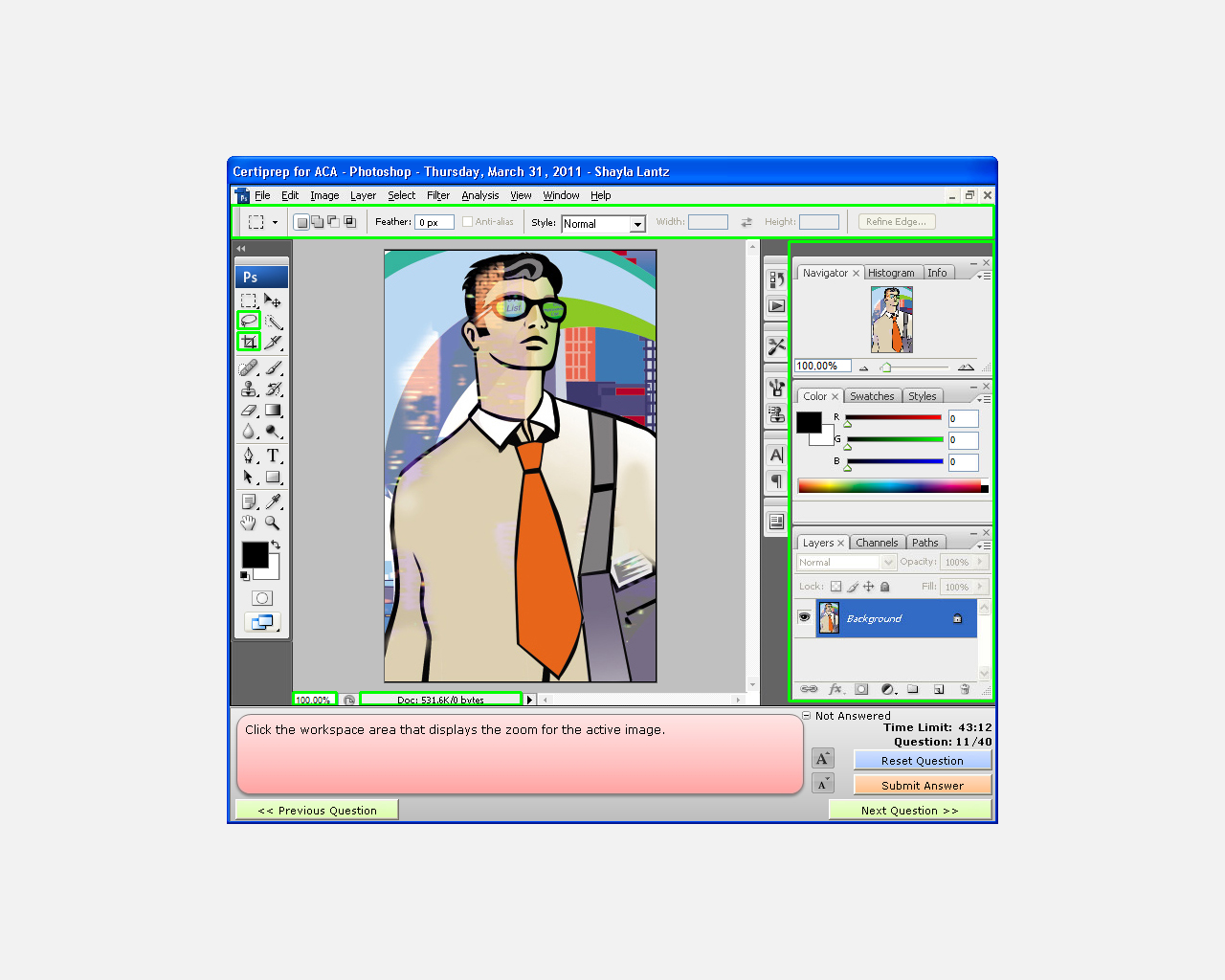 5.)
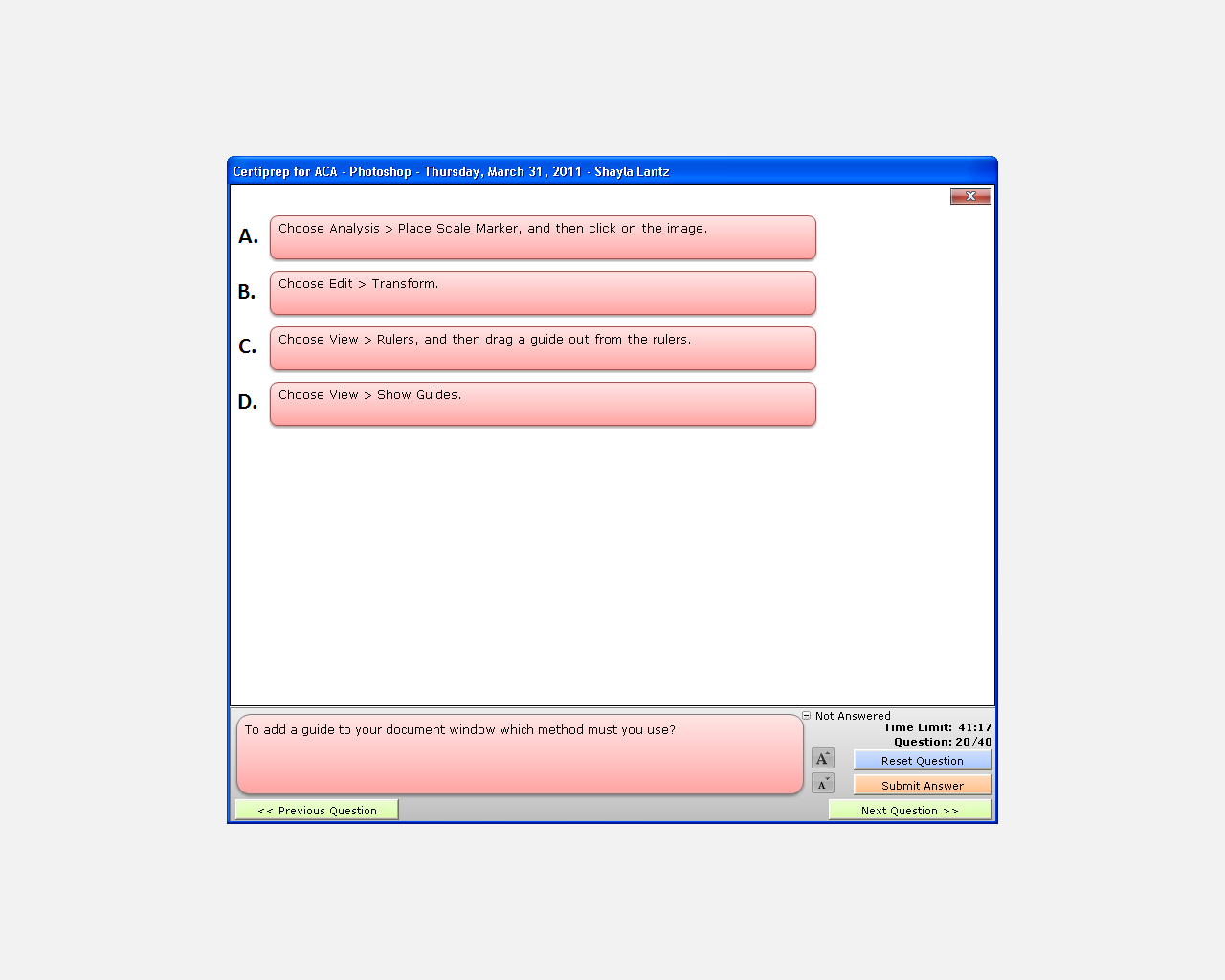 6.)
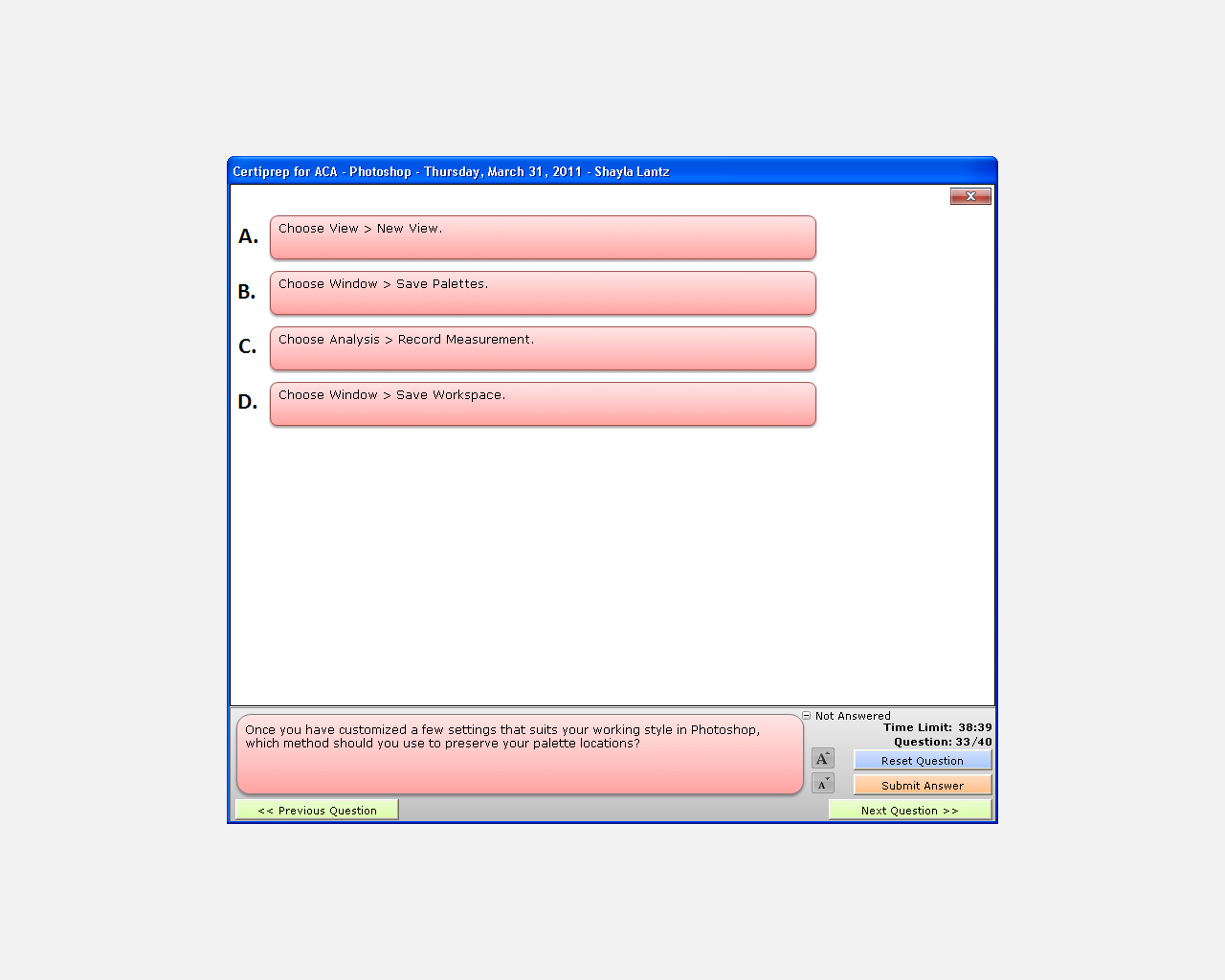 7.)
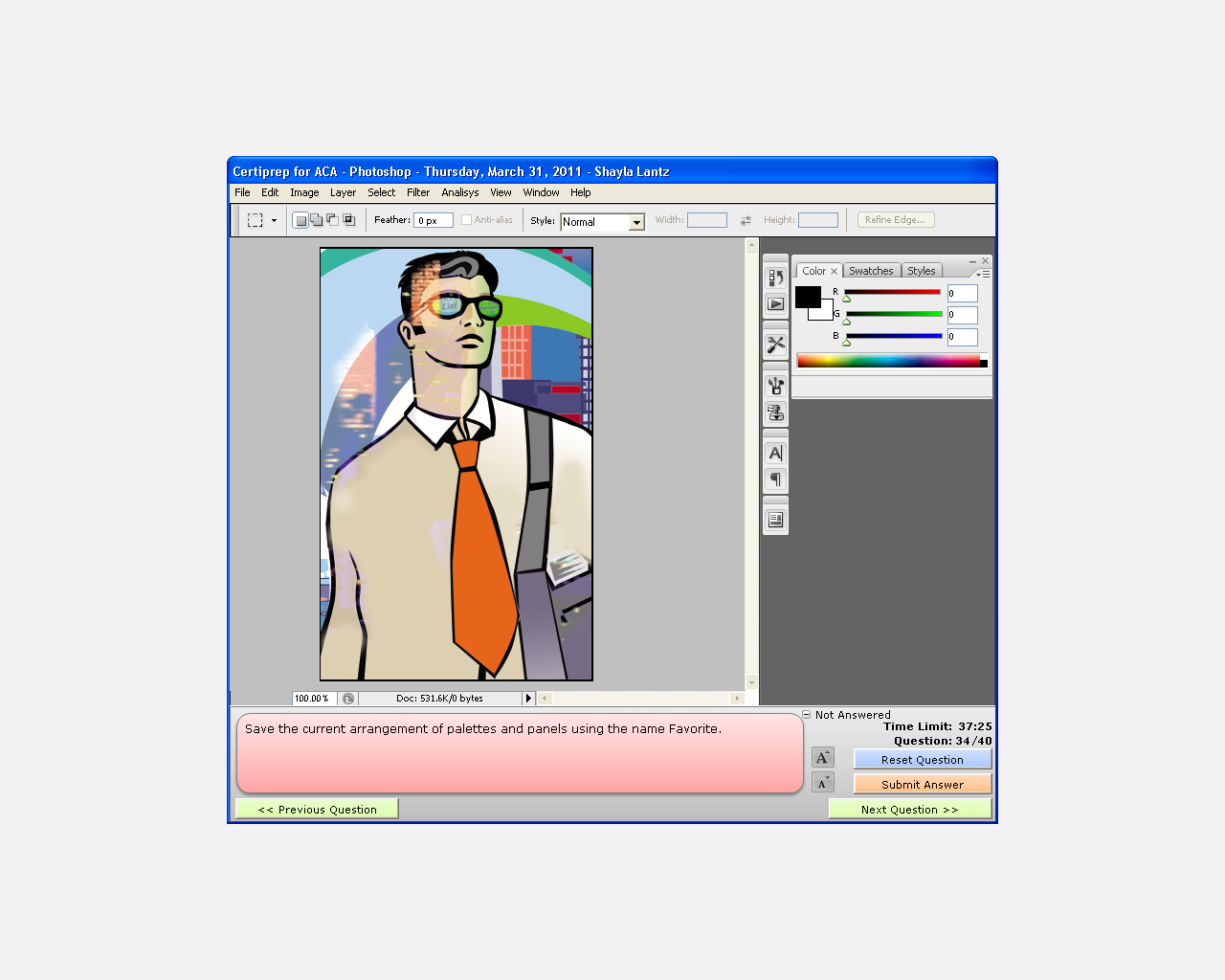 8.)
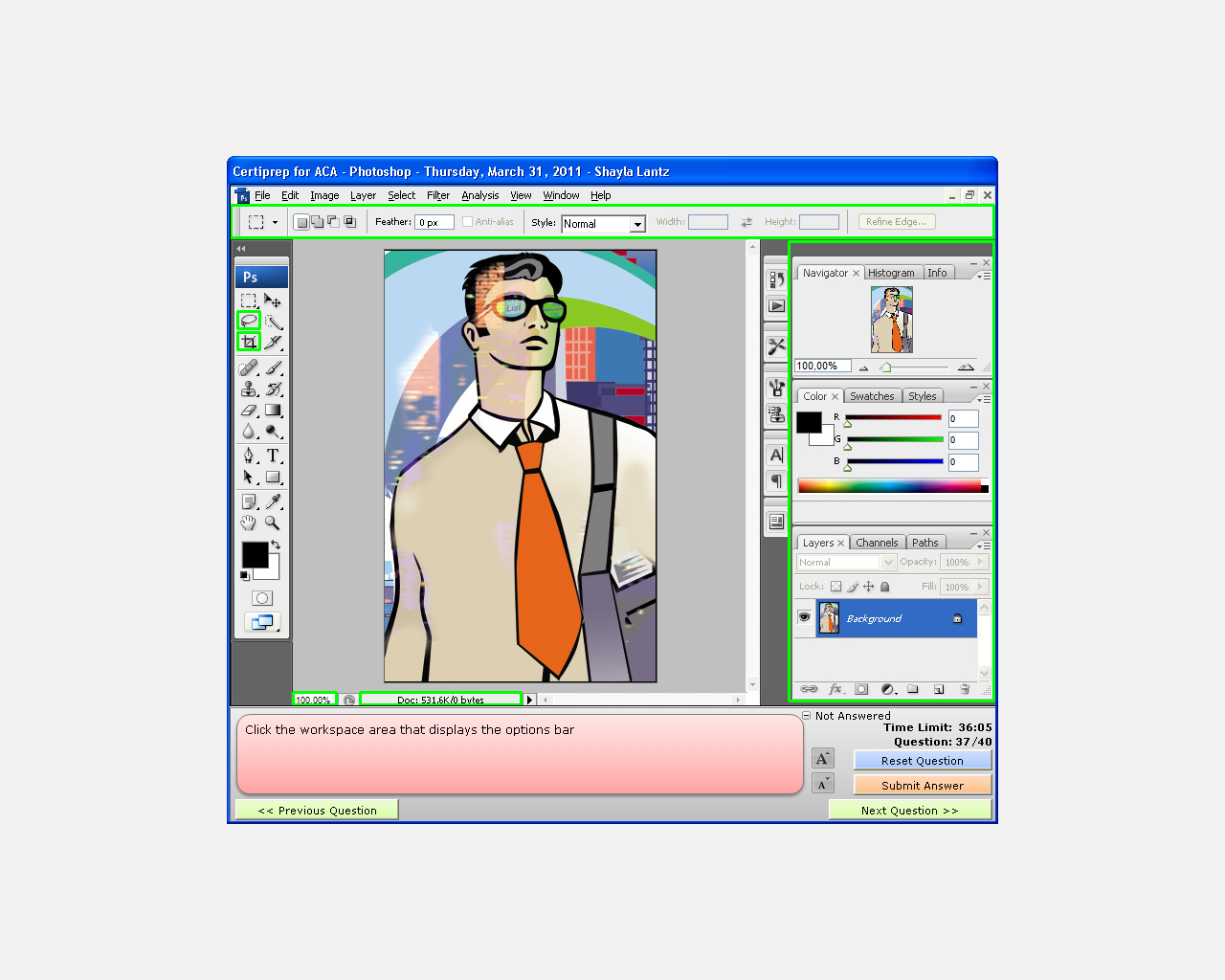 9.)
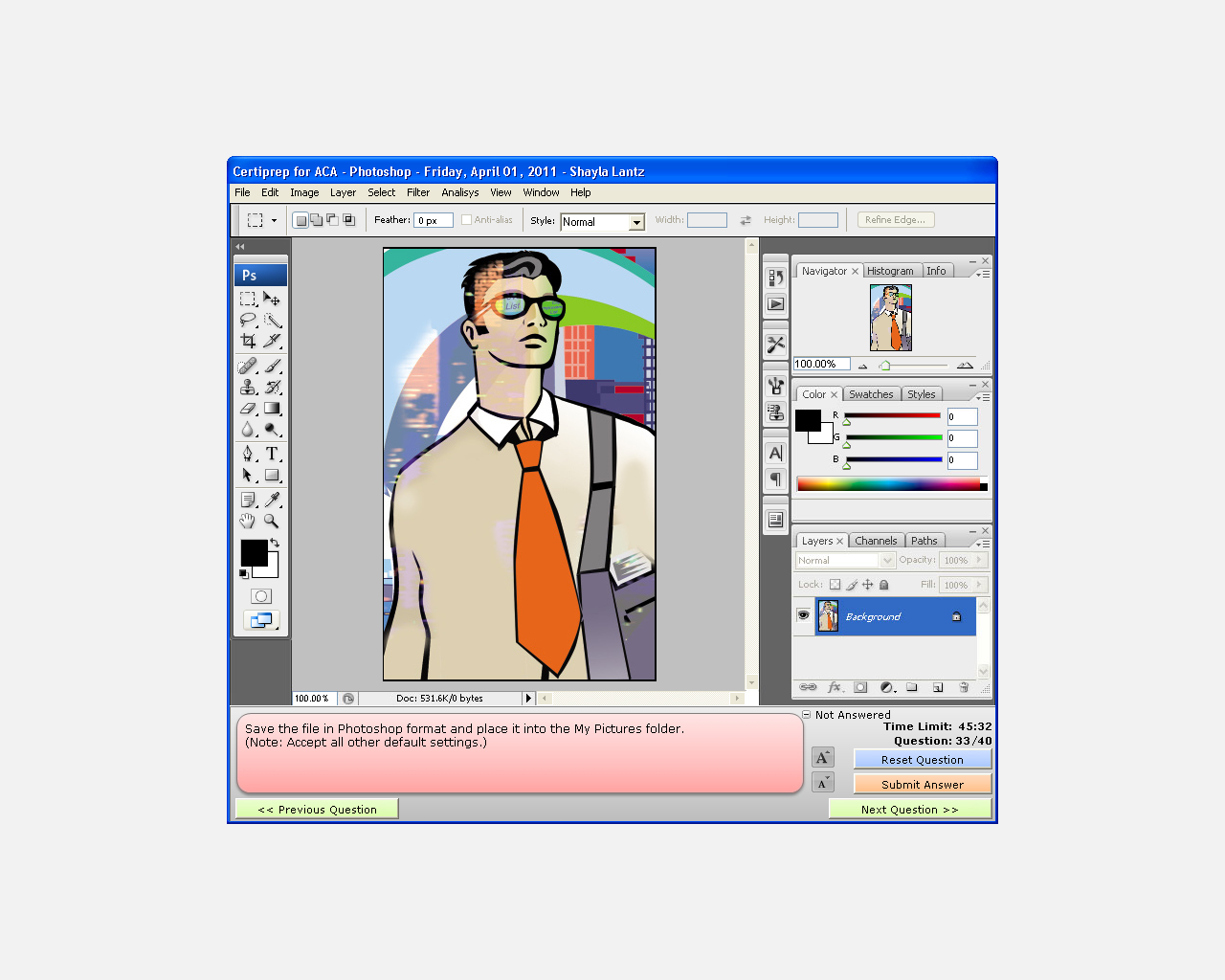 10.) Which tool is most appropriate for creating and outline of a ball?
	A. Oval Tool
	B. Rectangle Tool
	C. Line Tool
	D. Magnetic Lasso Tool